Международный день родного языка.
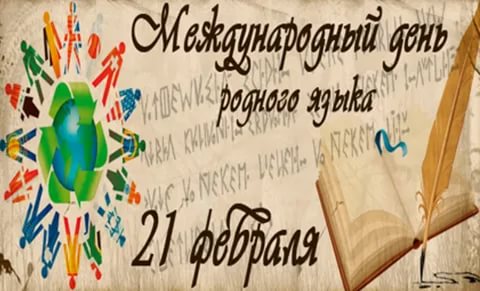 Международный день родного языка, провозглашенный Генеральной конференцией ЮНЕСКО 17 ноября 1999 года, отмечается с 2000 года ежегодно 21 февраля .
 Эта дата была выбрана в знак памяти событий 21 февраля 1952 г., когда в Дакке, столице нынешней Бангладеш, от пуль полицейских погибли студенты - участники демонстрации в защиту своего родного языка бенгали, который они требовали признать одним из государственных языков страны.
По мнению специалистов, родной язык находится под угрозой исчезновения, если в том или ином сообществе его перестают изучать более 30% детей.
Согласно атласу языков мира, находящихся под угрозой исчезновения, подготовленном ЮНЕСКО в 2009 г., за период жизни последних трех поколений людей из 6000 существующих в мире языков уже исчезли более 200 языков, 538 находятся в критическом положении, 502 языкам угрожает серьезная опасность, 651 находятся в опасности и 607 - в состоянии неустойчивости.
В России 136 языков находятся в опасности, и 20 уже признаны мертвыми.
Помимо 20 исчезнувших языков (например, айнского, югского) в России еще 22 языка считаются находящимися в критическом состоянии (алеутский, терско-саамский, ительменский), 29 - в серьезной опасности (нивхский, чукотский, карельский). Под угрозой исчезновения оказались 49 языков, в том числе, калмыцкий и удмуртский. Опасение вызывает положение 20 языков, в числе которых оказались чеченский, якутский и тувинский.
Атлас языков – систематизированное собрание карт, показывающих распространение отдельных языков и их диалектов, объединенных общей территорией, общей генетической или ареальной принадлежностью или иной общей характеристикой.
Признание и уважение всех языков является ключом к сохранению мира. Каждый язык самобытен. Он имеет собственные выражения, которые отражают менталитет и обычаи народа. Подобно нашему имени мы обретаем родной язык от нашей матери в детстве. Он формирует наше сознание, пропитывает заложенной в нем культурой.
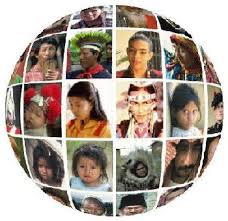 В русском языке отразилась богатая и славная история русского народа: в нём оставили свой след и устное творчество, и великий труд русских писателей, и созидательный труд всего русского народа.

 «Русский язык - один из богатейших 
языков в мире, в этом нет 
никакого сомнения» - 
писал Белинский.

А современник А.С.Пушкина русский поэт П.А.Вяземский сказал: «Язык есть исповедь народа, В нём слышится его природа. Его душа и быт родной...»
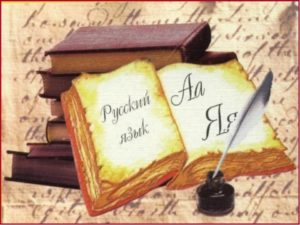 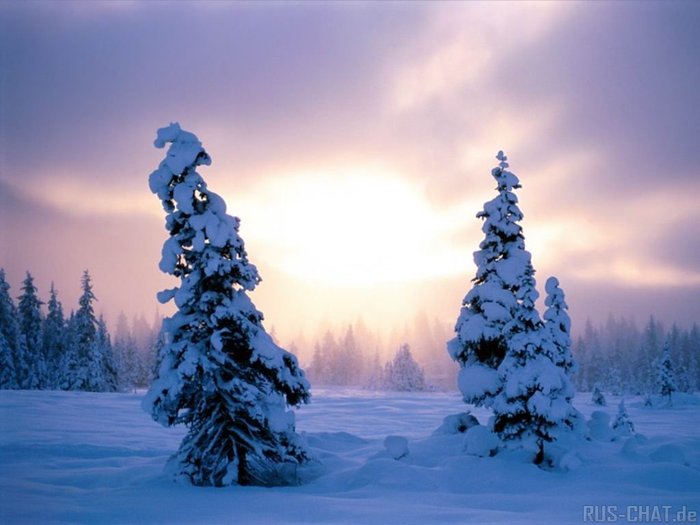 ЯНВАРЬ
Январь в Древней Руси назывался "сечень", 
потому что уже в январе люди начинали 
готовиться к весенним полевым работам: 
вырубали,  или "секли", деревья на участке леса, 
выбранном под будущую пашню.
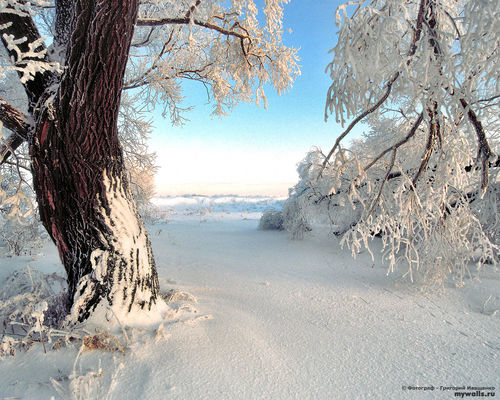 ФЕВРАЛЬ
Срубленные деревья оставляли сохнуть 
на месте около месяца, поэтому февраль носил 
название «сухий» или «сухой». Звали его также 
и «лютым» - ведь морозы в эту пору года
 на нашей земле стоят лютые.
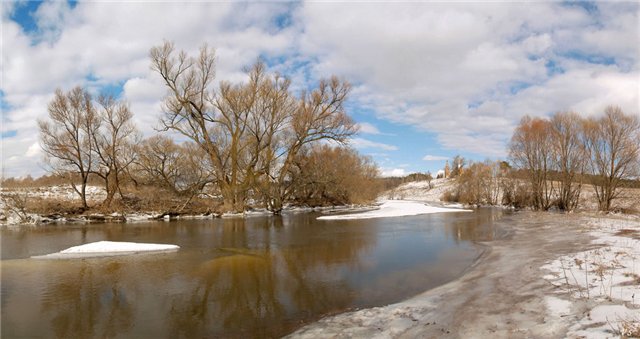 МАРТ
В марте подсохшие за февраль деревья 
сжигали на том месте, где они были срублены,
 и полученной золой удобряли землю: 
месяц март получил имя "березозол".
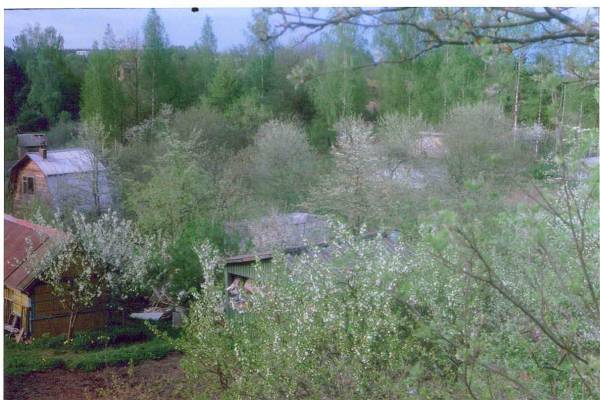 АПРЕЛЬ
В апреле наступала весна. 
Дремучие леса одевались густой зеленой листвой, бескрайние степи - сочной травой и яркими цветами.
 Славяне дали апрелю имя "цветень" 
(цветение садов).
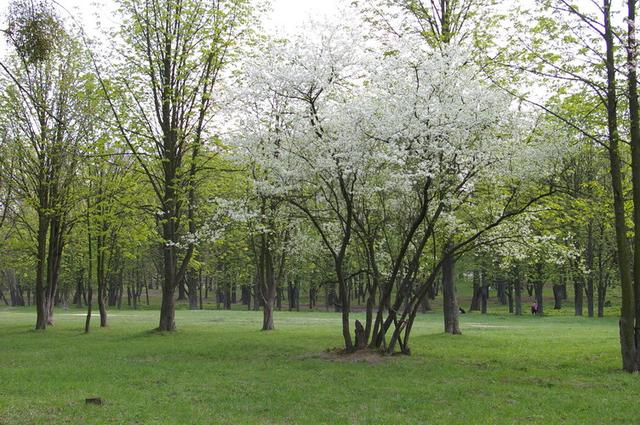 МАЙ
А маю дали название  - "травень".
Владимир Иванович Даль.
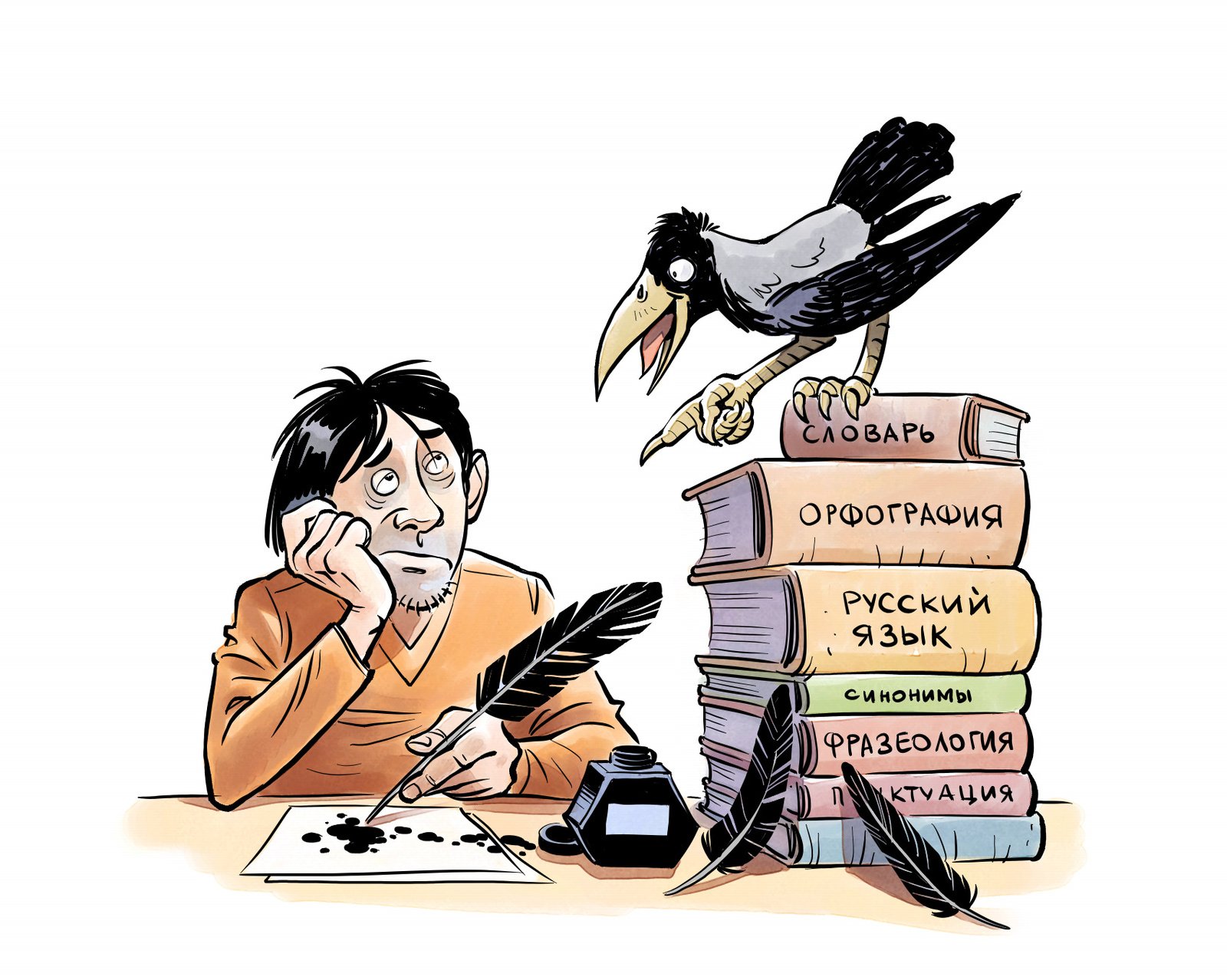 Эллочка
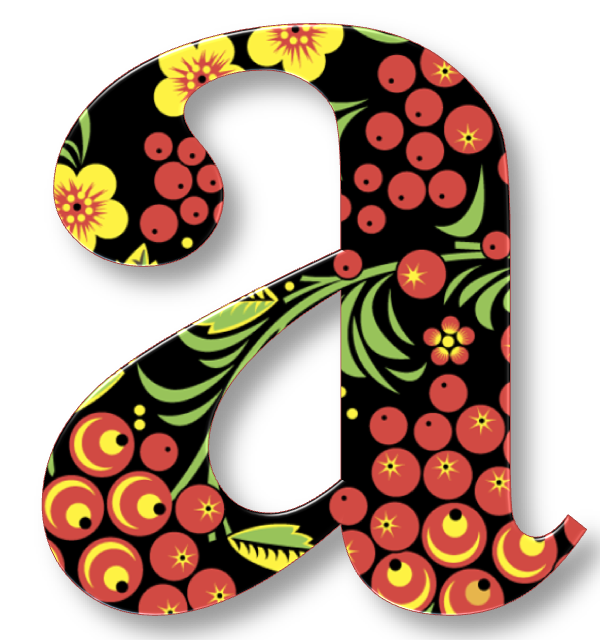 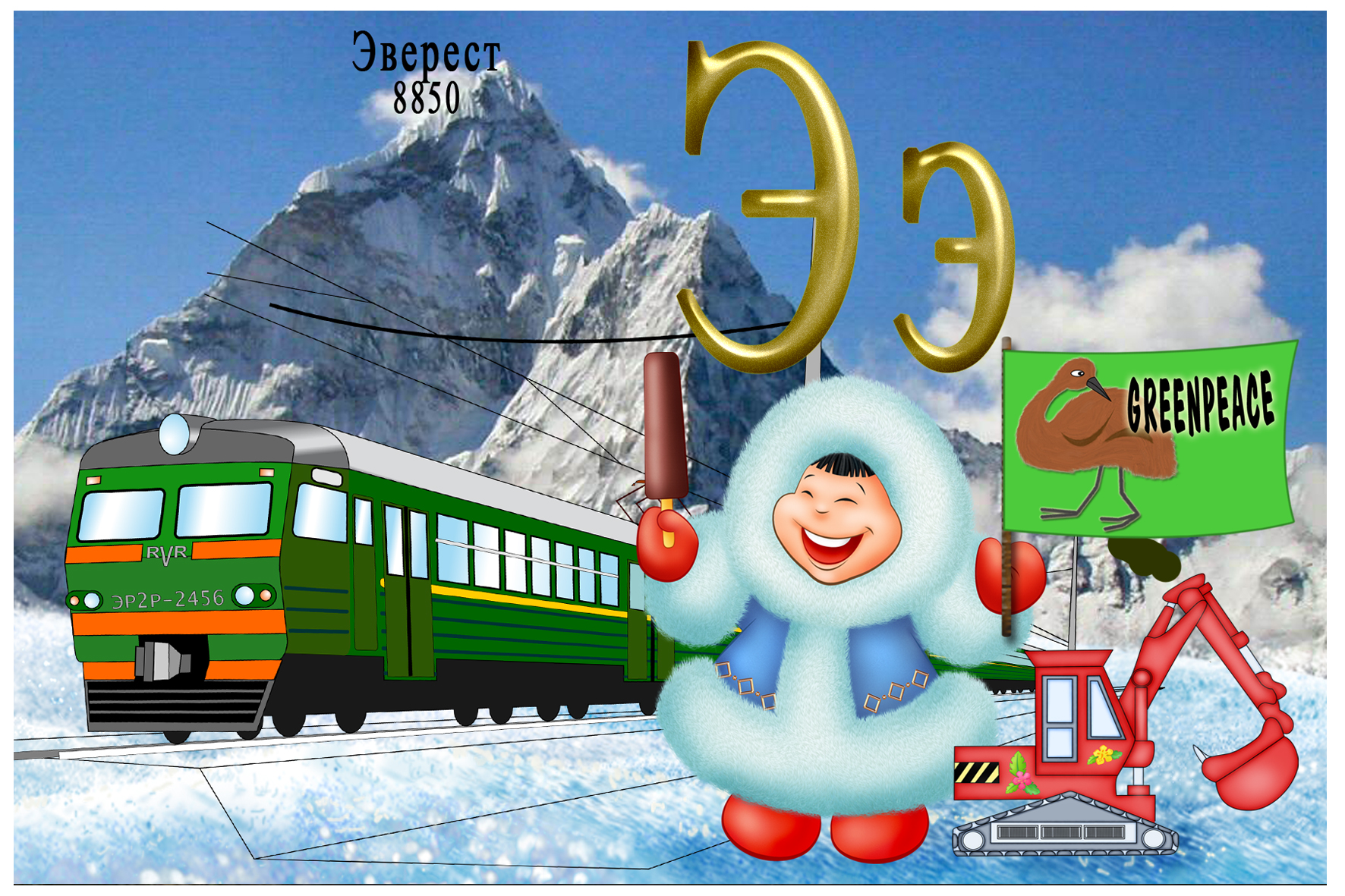 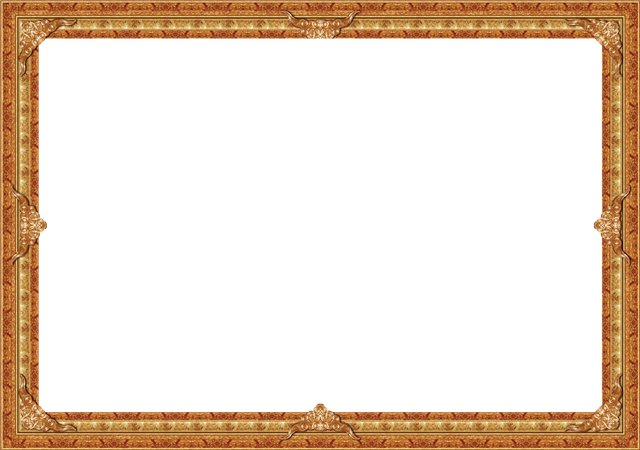 Знаете ли Вы, что...
В русском языке есть всего 74 слова, начинающихся с буквы Й. 

Но большинство из нас помнит лишь йод, йога и Йошкар-Олу.

 Единственное односложное прилагательное 
в русском языке — это злой.
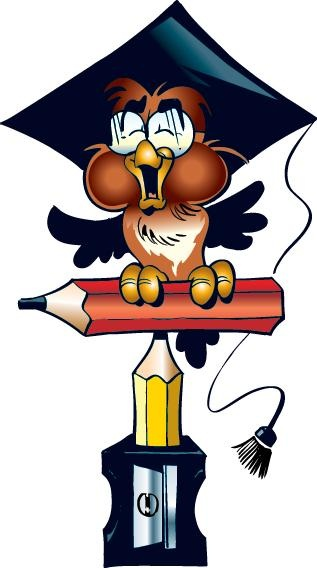 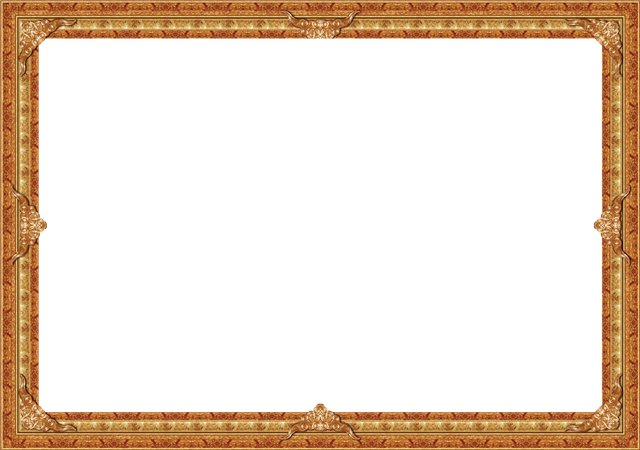 Знаете ли Вы, что...
Большинство слов с буквой Ф в русском языке — заимствованные. 

Пушкин гордился тем, что в «Сказке о царе Салтане» было всего лишь одно слово с этой буквой — флот.

Флот уж к острову подходит.
Князь Гвидон трубу наводит:
Царь на палубе стоит
И в трубу на них глядит;
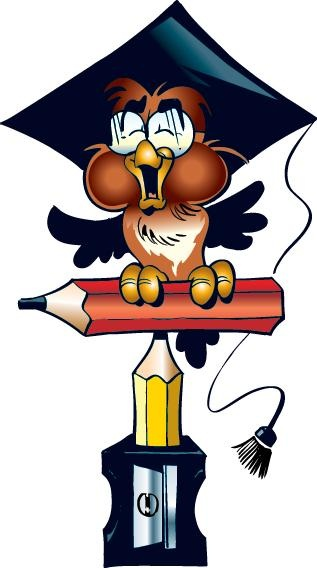 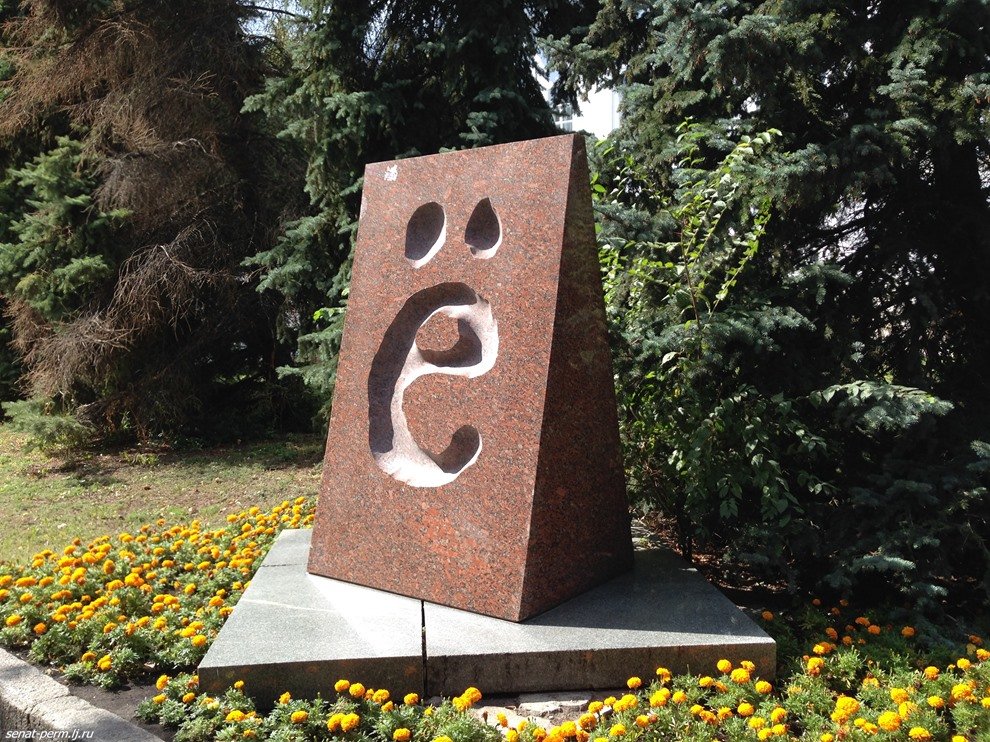 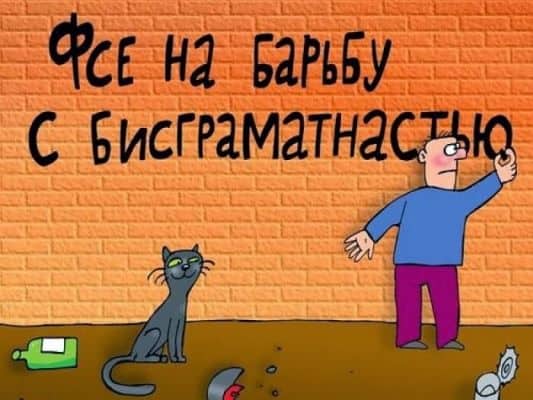 ЕРАЛАШ
В начале 19 века русский язык активно культивировал многие иностранные слова. В начале 21 века придется его возрождать. Что же случилось с нашим языком  за два века? Во первых, у многих  слов появилось другое значение. 1) Бабки прежде были старые, ворчливые, стали – новые, зеленые, хрустящие. 2) Раньше под словом «тачка» подразумевалась безобидная тележка для перевозки груза. Теперь «тачкой» называют машину.
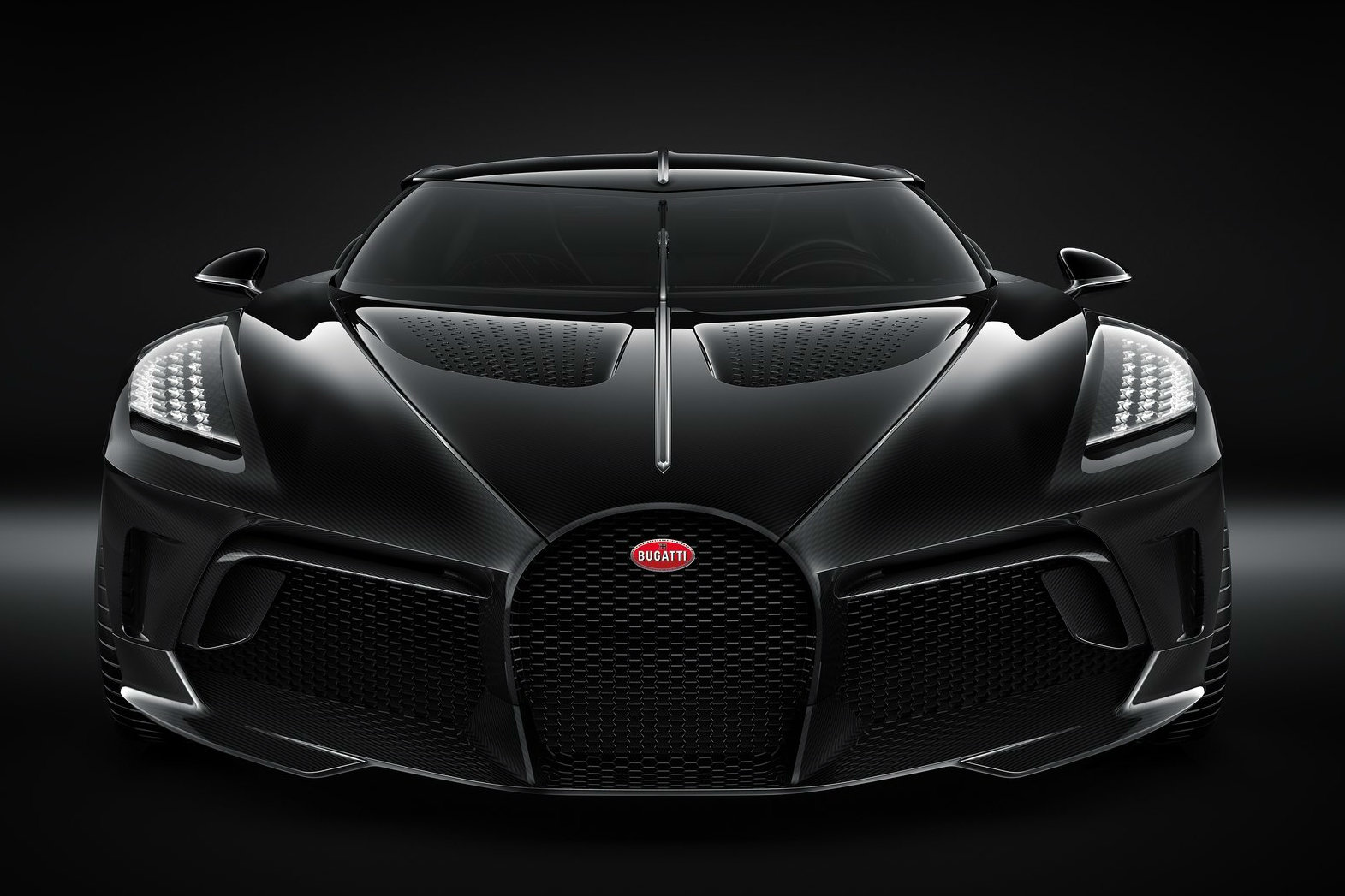 Многие слова употребляются в сокращенном виде. 
Из «материала» наши предки строили многоэтажные слова. 
Сегодня от этого слова осталось три буквы МАТ. Зато теперь строить ничего не надо. Он сам по себе и трехэтажный, и десятиэтажный. А так бичует сквернословие поэт Эдуард Асадов.
О скверном и святом
Нашлись другие. Взяли, подхватили
И понесли сквозь годы и века…
Пусть иногда кому-то очень хочется
Хлестнуть врага словами, как бичом,
И резкость на язык не просто просится,
Но только мать тут вовсе не причем?
Пусть жизнь сложна, пускай порой сурова.
И все же трудно попросту понять,
Что слово «мат» идет от слова «мать»,
Сквернейшее от самого святого!
Неужто вправду за свою любовь ,за то что родила нас и растила
Что в сердце нашем самое святое?
Навряд ли надо думать и гадать.
Есть в мире самое простое
И самое возвышенное – Мать!
Так почему ж большое слово это, 
Пусть не сегодня, а давным -давно
Но в первый раз ведь было кем-то, где-то
В кощунственную брань обращено?
Тот пращур был и темный, и дурной
И вряд ли даже ведал, что творил,
Когда однажды взял и пригвоздил 
Родное слово к брани площадной
И ведь пошло же, не осело пылью,
А поднялось как темная река.
О скверном и святом
Мать лучшего уже не заслужила,
Чем этот шлейф из непристойных слов?
Ну как позволить, чтобы год за го
дом
Там оскорблялось пламя их сердец?!
И сквернословам всяческого рода
 пора сказать сурово наконец.
Бранитесь или ссорьтесь, как хотите, 
Но не теряйте звания людей.
Не трогайте , не смейте , не грязните
Ни имени, ни чести матерей .

         (Эдуард Асадов)
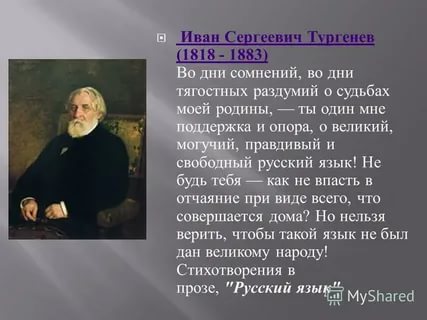